ข้อตรวจพบจากการตรวจสอบใบสำคัญ
ค่าใช้จ่ายในการเดินทางไปราชการ
      โดยนางสาวอรุณี  มนปราณีต 
               นักวิชาการตรวจสอบภายในชำนาญการ
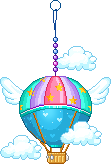 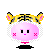 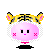 1
ข้อตรวจพบจากการตรวจสอบใบสำคัญค่าใช้จ่ายในการเดินทางไปราชการ
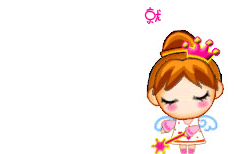 ข้อตรวจพบ
1. กรณีเดินทางเป็นหมู่คณะและจัดทำใบเบิกค่าใช้จ่ายรวมฉบับเดียวกัน ระยะเวลาในการเริ่มต้นและสิ้นสุดการเดินทางของแต่ละบุคคลแตกต่างกัน แต่ไม่ได้แสดงรายละเอียดของวันเวลาที่แตกต่างกันของบุคคลนั้นไว้ในช่องหมายเหตุ ตั้งแต่ออกจากบ้านพักหรือสำนักงานจนกลับถึงบ้านพักหรือสำนักงานของผู้เดินทาง
ข้อเสนอแนะ
1. กรณีเดินทางเป็นหมู่คณะและจัดทำใบเบิกค่าใช้จ่ายรวมฉบับเดียวกัน หากระยะเวลาในการเริ่มต้นและสิ้นสุดการเดินทางของแต่ละบุคคลแตกต่างกัน ให้แสดงรายละเอียดของวัน เวลา ที่แตกต่างกันของแต่ละบุคคลในช่องหมายเหตุ
2
ข้อตรวจพบจากการตรวจสอบใบสำคัญค่าใช้จ่ายในการเดินทางไปราชการ
ข้อตรวจพบ
2. ใช้สำเนาใบขออนุมัติเดินทางไปราชการแนบเบิกใบสำคัญการเบิกจ่ายเงิน
ข้อเสนอแนะ
2. เอกสารประกอบการเบิกจ่าย ให้ใช้ฉบับจริงแนบทุกครั้ง หากฉบับจริงแนบเบิกใบสำคัญฉบับอื่น ให้หมายเหตุว่าฉบับจริงแนบเบิกใบสำคัญฉบับใด เพื่อให้มีระบบการควบคุมการเบิกจ่ายที่เพียงพอ ป้องกันการเบิกซ้ำ
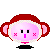 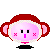 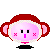 3
ข้อตรวจพบจากการตรวจสอบใบสำคัญค่าใช้จ่ายในการเดินทางไปราชการ
ข้อตรวจพบ
3. การบันทึกรายละเอียดในแบบฟอร์มใบเบิกค่าใช้จ่ายในการเดินทางไปราชการ (แบบ 8708 ส่วนที่ 1 และ 2) ไม่ครบถ้วน เช่น
ไม่ได้ลงวันที่ ที่ผู้อำนวยการอนุมัติให้เบิกจ่าย
ผู้มีอำนาจไม่ได้ลงนามอนุมัติการเบิกในใบเบิกค่าใช้จ่ายในการเดินทางไปราชการ
ข้อเสนอแนะ
3. ให้บันทึกรายละเอียดในแบบฟอร์มใบเบิกค่าใช้จ่ายในการเดินทางไปราชการ (แบบ 8708 ส่วนที่ 1 และ 2) ให้ครบถ้วน ตามหนังสือกรมบัญชีกลาง ที่ กค 0530.4/ว1177 เรื่องแบบใบเบิกค่าใช้จ่ายในการเดินทางไปราชการ เพื่อให้การดำเนินงานการเบิกจ่ายปฏิบัติตามระเบียบฯและเอกสารประกอบการเบิกจ่ายครบถ้วน ถูกต้อง
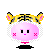 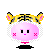 4
ข้อตรวจพบจากการตรวจสอบใบสำคัญค่าใช้จ่ายในการเดินทางไปราชการ
ข้อตรวจพบ
4. ในใบเสร็จรับเงินค่าน้ำมันเชื้อเพลิงระบุหมายเลขทะเบียนรถยนต์ราชการไม่ตรงกับหมายเลขทะเบียนรถในใบขออนุมัติเดินทางไปราชการ
ข้อเสนอแนะ
4. การจะนำรถยนต์ราชการไปใช้ในการเดินทางไปราชการต้องได้รับอนุมัติจากผู้มีอำนาจก่อนทุกครั้ง หากมีการเปลี่ยนรถยนต์ราชการให้ทำบันทึกขออนุมัติเปลี่ยนฯ ทุกครั้ง
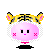 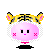 5
ข้อตรวจพบจากการตรวจสอบใบสำคัญค่าใช้จ่ายในการเดินทางไปราชการ
ข้อตรวจพบ
5. การเบิกจ่ายเงินเกินกว่าหลักฐานการจ่ายเงินจริง เนื่องจากระบุจำนวนเงินในใบเบิกค่าใช้จ่ายในการเดินทางฯ ส่วนที่ 1 ไม่ตรงกับส่วนที่ 2  ซึ่งทั้งสองส่วนข้างต้น ไม่ตรงกับหลักฐานที่จ่ายจริง เนื่องจากคำนวณเงินไม่ถูกต้อง
ข้อเสนอแนะ
5. ให้ตรวจสอบใบสำคัญประกอบการเบิกจ่ายให้ละเอียด ครบถ้วน ถูกต้องก่อนส่งเบิก โดยการเบิกจ่ายเงินให้ตรงกับหลักฐานการเบิกจ่ายจริง ตามที่ระเบียบฯ กำหนด
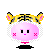 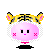 6
ข้อตรวจพบจากการตรวจสอบใบสำคัญค่าใช้จ่ายในการเดินทางไปราชการ
ข้อตรวจพบ
6. ไม่ได้ประทับตราจ่ายเงินแล้วรวมทั้งไม่มีลายมือชื่อผู้จ่ายเงิน วัน เดือน ปี ไว้ในหลักฐานการจ่ายเงิน
ข้อเสนอแนะ
6. ให้ถือปฏิบัติตามข้อกำหนดของระเบียบฯ ข้อ 37 ให้เจ้าหน้าที่ผู้จ่ายเงินประทับตราข้อความว่า “จ่ายเงินแล้ว” โดยลงลายมือชื่อรับรองการจ่ายและระบุชื่อผู้จ่ายเงินด้วยตัวบรรจงพร้อมทั้ง วันเดือนปี ที่จ่ายกำกับไว้ในหลักฐานการจ่ายเงินทุกฉบับเพื่อประโยชน์ในการควบคุมและตรวจสอบ
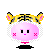 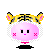 7
ข้อตรวจพบจากการตรวจสอบใบสำคัญค่าใช้จ่ายในการเดินทางไปราชการ
ข้อตรวจพบ
7. ใบขออนุมัติเดินทางไปราชการ ผู้ขออนุมัติเดินทางไม่ใช่ผู้เดินทางหรือร่วมคณะเดินทาง
ข้อเสนอแนะ
7. การเดินทางไปราชการผู้เดินทางต้องขออนุมัติก่อนเดินทางไปราชการ หากเดินทางเป็นหมู่คณะถ้าไม่ใช่ผู้ขอก็ต้องมีรายชื่อร่วมคณะเดินทาง
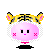 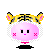 8
ข้อตรวจพบจากการตรวจสอบใบสำคัญค่าใช้จ่ายในการเดินทางไปราชการ
ข้อเสนอแนะ
8. การเบิกค่าเบี้ยเลี้ยงเดินทางไปราชการให้นับเวลาออกจากที่อยู่หรือที่ทำงานปกติจนกลับถึงที่อยู่หรือที่ทำงานปกติ ดังนี้ กรณีพักแรม 24 ชั่วโมง นับเป็น 1 วัน เศษเกิน 12 ชั่วโมง นับเป็น 1 วัน  กรณีไม่พักแรม ไม่ถึง 24 ชั่วโมง และส่วนที่ไม่ถึงนั้นเกิน 12 ชั่วโมง นับเป็น 1 วัน หากไม่เกิน 12 ชั่วโมง แต่เกิน 6 ชั่วโมงขึ้นไป นับเป็นครึ่งวัน
ข้อตรวจพบ
8. การนับเวลาเพื่อคำนวณค่าเบี้ยเลี้ยงไม่ถูกต้อง ทำให้เบิกค่าเบี้ยเลี้ยงเกิน ซึ่งต้องคืนเงินที่เบิกเกิน
9
ข้อตรวจพบจากการตรวจสอบใบสำคัญค่าใช้จ่ายในการเดินทางไปราชการ
ข้อเสนอแนะ
9. การคำนวณเบี้ยเลี้ยง กรณีการฝึกอบรมและผู้จัดมีการจัดอาหาร ให้นับเวลาตั้งแต่ออกจากที่อยู่/ที่ทำงาน จนกลับถึงที่อยู่/ที่ทำงาน คือ 24 ชั่วโมงคิดเป็น1 วัน ถ้าไม่ถึงหรือเกินกว่า 24 ชั่วโมง และส่วนที่ไม่ถึงหรือเกิน 24 ชั่วโมงนั้น เกินกว่า 12 ชั่วโมง คิดเป็น 1 วัน แล้วนำจำนวนวันทั้งหมดคูณกับอัตราเบี้ยเลี้ยง ให้หักค่าเบี้ยเลี้ยงที่คำนวณได้มื้อละ 1 ใน 3 ของอัตราเบี้ยเลี้ยงเดินทางเหมาจ่าย
ข้อตรวจพบ
9. เบิกเบี้ยเลี้ยงในการเดินทางไปราชการเพื่อร่วมอบรมฯ เกินกว่าระเบียบฯกำหนด  คือ โครงการระบุชัดเจนว่าเลี้ยงอาหารตลอดโครงการ แต่มีการเบิกค่าเบี้ยเลี้ยงในมื้อที่มีการระบุในโครงการฯ  ดังนั้น ให้คืนเบี้ยเลี้ยง ที่เบิกเกินไป
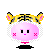 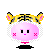 10
ข้อตรวจพบจากการตรวจสอบใบสำคัญค่าใช้จ่ายในการเดินทางไปราชการ
ข้อตรวจพบ
10. เบิกค่าพาหนะรับจ้างของข้าราชการภายนอก(หน่วยงานเดียวกัน) ที่นั่งรถรับจ้าง 2-3 คน/1 คัน ควรเบิกค่ารถรับจ้างเพียง 1 คัน ตามที่จ่ายจริง คือ เมื่อเสร็จสิ้นการประชุม ผู้ที่เดินทางเป็นคณะควรเดินทางกลับพร้อมกันได้ และควรเบิกค่าพาหนะเพียงคันเดียวกัน เนื่องจากต้องไปสถานีรถในคราวเดียวกัน
ข้อเสนอแนะ
10. ให้เจ้าหน้าที่ระมัดระวังเรื่องการเบิกค่าพาหนะรับจ้าง รวมทั้งศึกษาระเบียบเพิ่มเติม และถือปฏิบัติอย่างเคร่งครัด
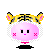 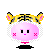 11
ข้อตรวจพบจากการตรวจสอบใบสำคัญค่าใช้จ่ายในการเดินทางไปราชการ
ข้อตรวจพบ
11. เบิกค่าพาหนะรับจ้างสูงกว่าปกติ
ข้อเสนอแนะ
11. ผู้บริหารอาจใช้ดุลพินิจคาดว่าจะเบิกไม่ตรงความเป็นจริง โดยอาจเปรียบเทียบการเบิกตามระยะทางจากกรมอนามัยไปสนามบินสุวรรณภูมิประมาณ 90 กม. (ไป-กลับ) เบิกตามจริงแต่ไม่เกิน 1,000 บาท แต่ถ้าผ่านกรุงเทพฯ ระเบียบฯ ให้เบิกไม่เกิน 1,200 บาท
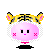 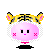 12
ข้อตรวจพบจากการตรวจสอบใบสำคัญค่าใช้จ่ายในการเดินทางไปราชการ
ข้อตรวจพบ
12. ผู้เดินทางขออนุมัติเดินทางไปราชการไม่ครอบคลุมวันเดินทาง เช่น ขออนุมัติวันที่  21-22 ก.พ. 55 แต่เดินทางจริง วันที่ 20-22  ก.พ. 55
ข้อเสนอแนะ
12. การขออนุมัติเดินทางไปราชการต้องได้รับอนุมัติจากผู้บริหารและวันที่ขออนุมัติต้องครอบคลุมวันเดินทางด้วย
13
ข้อตรวจพบจากการตรวจสอบใบสำคัญค่าใช้จ่ายในการเดินทางไปราชการ
ข้อตรวจพบ
13. ใบขออนุมัติไปราชการโดยรถยนต์ราชการแต่ไม่ได้ระบุหมายเลขทะเบียนรถซึ่งได้เบิกค่าน้ำมันเชื้อเพลิง
ข้อเสนอแนะ
13. หากเดินทางไปราชการโดยรถยนต์ราชการต้องระบุหมายเลขทะเบียนรถยนต์ราชการในใบบันทึกขออนุมัติไปราชการด้วยทุกครั้ง
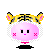 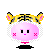 14
ข้อตรวจพบจากการตรวจสอบใบสำคัญค่าใช้จ่ายในการเดินทางไปราชการ
ข้อตรวจพบ
14. เจ้าหน้าที่ขออนุมัติไปราชการพร้อมกับยืมเงินไปราชการ แต่ไม่สามารถเดินทางไปราชการได้ เนื่องจากป่วยกะทันหัน แต่เป็นผู้เขียนรายงานเดินทางไปราชการ ซึ่งหากไม่ได้ร่วมเดินทางไปราชการ ก็ไม่ควรเป็นผู้เขียนหรือเจ้าของรายงานเดินทางไปราชการ
ข้อเสนอแนะ
14. หากเจ้าหน้าที่ไม่สามารถเดินทางไปราชการพร้อมคณะฯ ถึงแม้จะเป็นผู้ยืมเงิน ก็ไม่ควรเป็นผู้เขียนหรือเจ้าของรายงานเดินทางไปราชการ แต่ให้หมายเหตุในรายงานเดินทางพร้อมระบุเหตุผลที่ไม่สามารถเดินทางไปราชการได้
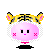 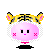 15
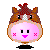 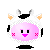 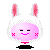 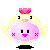 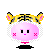 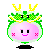 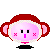 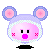 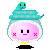 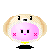 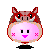 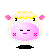 ขอขอบคุณค่ะ
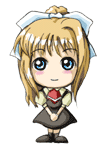 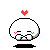 16